Precision Science – Annual Checkup
“The Year of the Muon”
Erik Gottschalk
October 27, 2017
Overview
Annual checkup for precision science, based on information in the lab’s strategic planning database.
Strategy for precision science
FY18 Activities
FY18 PEMP Notable Outcomes
Achievements
FY18 Risks
2
Erik Gottschalk | Precision Science - Annual Checkup
10/27/2017
Precision Science
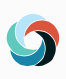 In 10 years, Fermilab will be a world center for muon experiments and on the verge of a major discovery.
Lab Goals (5 years)
Provide high intensity and high quality beams for precision experiments
Perform the most precise measurement of muon g-2
Perform the highest sensitivity search for charged lepton flavor violation
Plan the next generation of precision experiments at Fermilab
Facilitate the growth of a strong and vibrant precision science user community
3
Erik Gottschalk | Precision Science - Annual Checkup
10/27/2017
[Speaker Notes: Handout]
FY18 PEMP Notable Outcomes
The DOE uses the Performance Evaluation and Measurement Plan (PEMP) process to evaluate the performance of the national science labs.
The PEMP is part of the lab’s contract with DOE, and results from the annual performance evaluation determine the amount of award fee and whether or not an additional year of contract term has been earned by the lab team.
PEMP notable outcomes are used by DOE each year to compel the lab to achieve specific outcomes during the current fiscal year. 
For FY18 we have one notable outcome specific to precision science.

PEMP Objective 2.3 – operation of facilities
Store 5000 muons per second averaged over a super-cycle in the Muon g-2 storage ring by the end of FY2018.
4
10/27/2017
Erik Gottschalk | Precision Science - Annual Checkup
FY18 Lab Achievements for Precision Science
To draw more attention to achievements in Precision Science, you could enter achievements in the lab achievements database.
We collect achievements in a database and send a report to DOE at the end of the fiscal year to remind DOE what we achieved during the year.
FY17 Lab Achievements (report sent to DOE Sept. 29, 2017)
http://go.usa.gov/xkvXB 
To enter an achievement: https://go.usa.gov/xngsU 
Title
Short description
Date achieved
Link to documentation (e.g. link to Fermilab news article) 

Tell Eileen Crowley (ecrowley@fnal.gov) or me (erik@fnal.gov) if you have someone who will enter achievements for Precision Science.
5
10/27/2017
Erik Gottschalk | Precision Science - Annual Checkup
FY17 Achievements for Precision Science
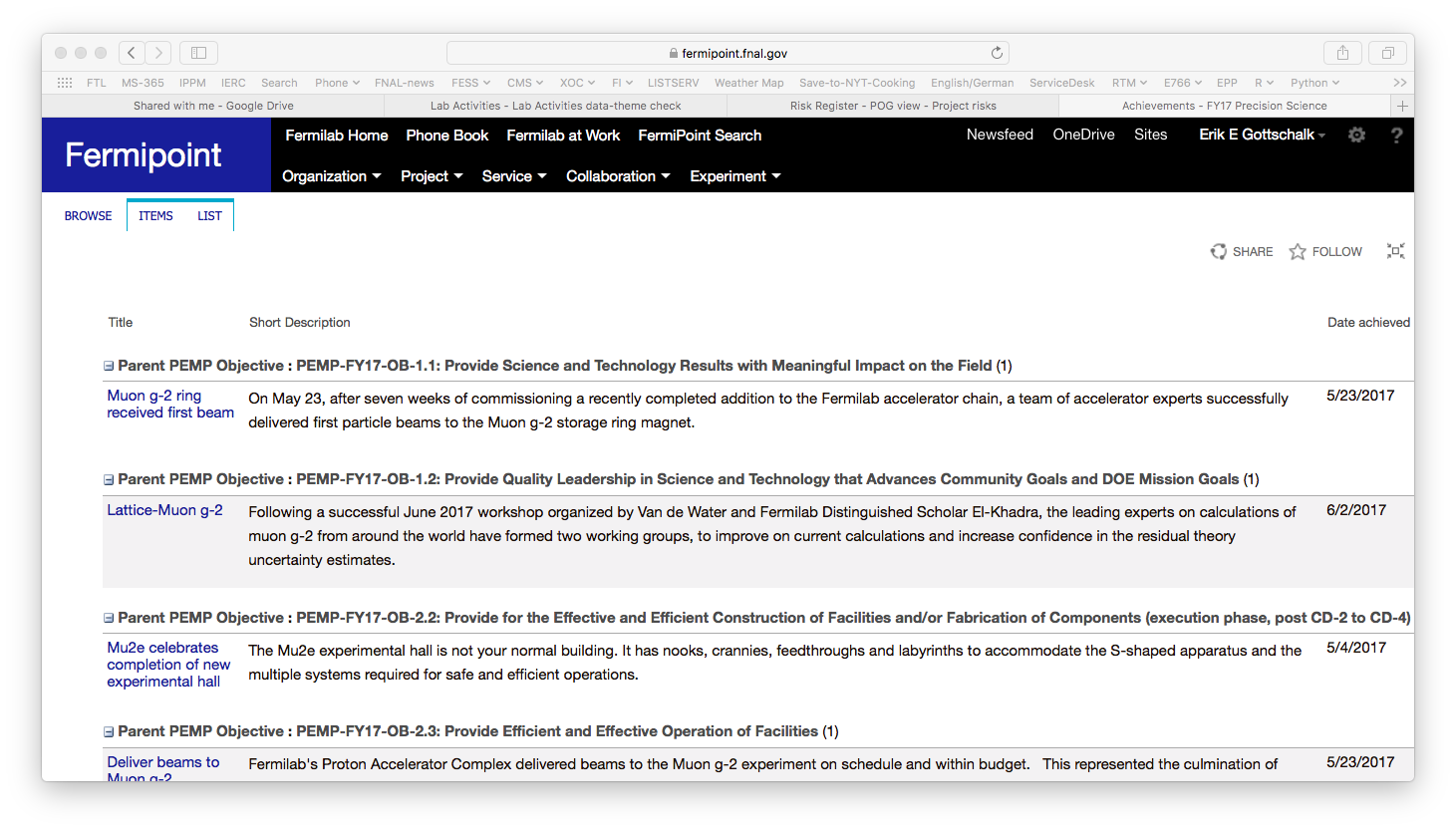 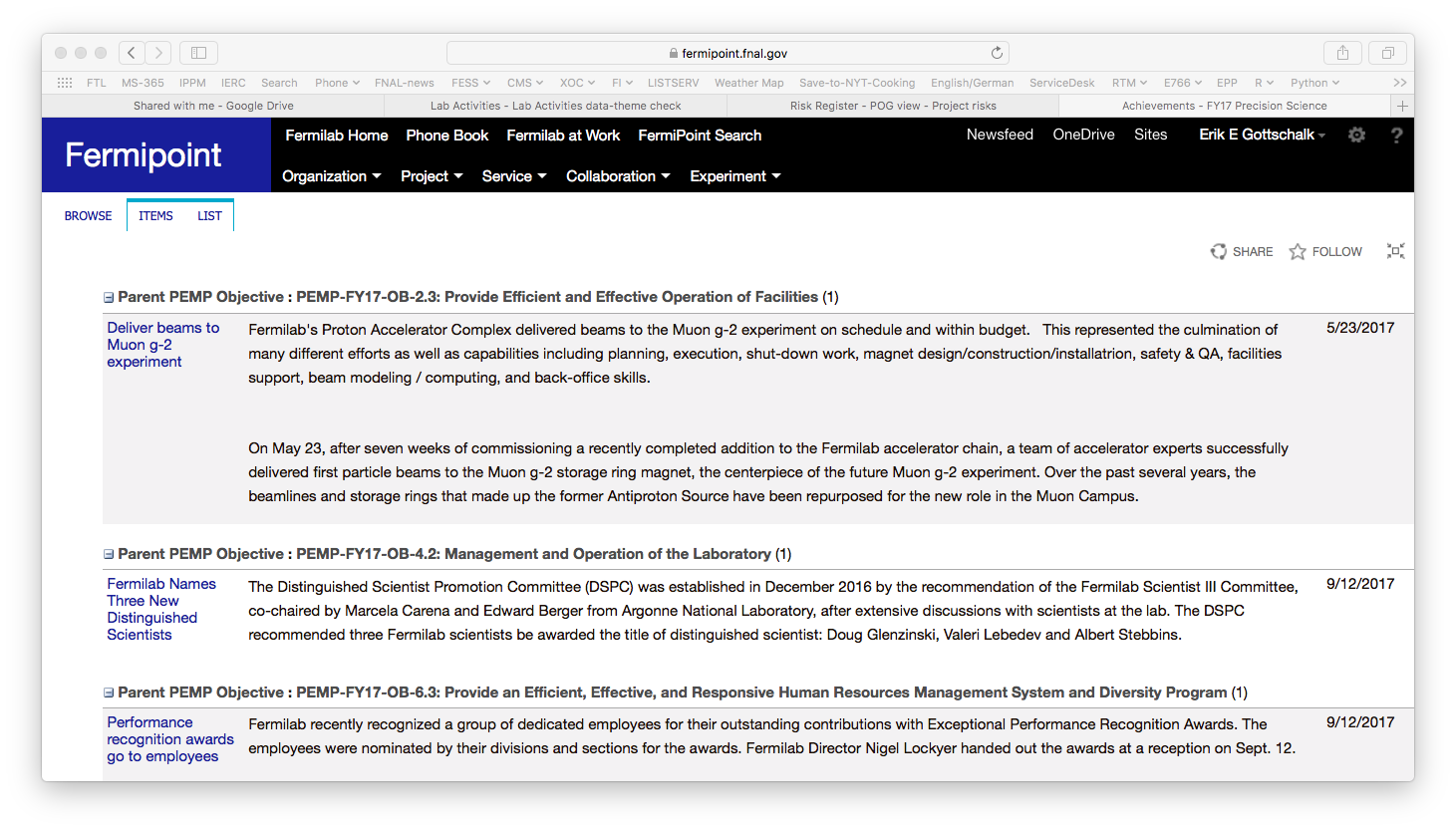 6
10/27/2017
Erik Gottschalk | Precision Science - Annual Checkup
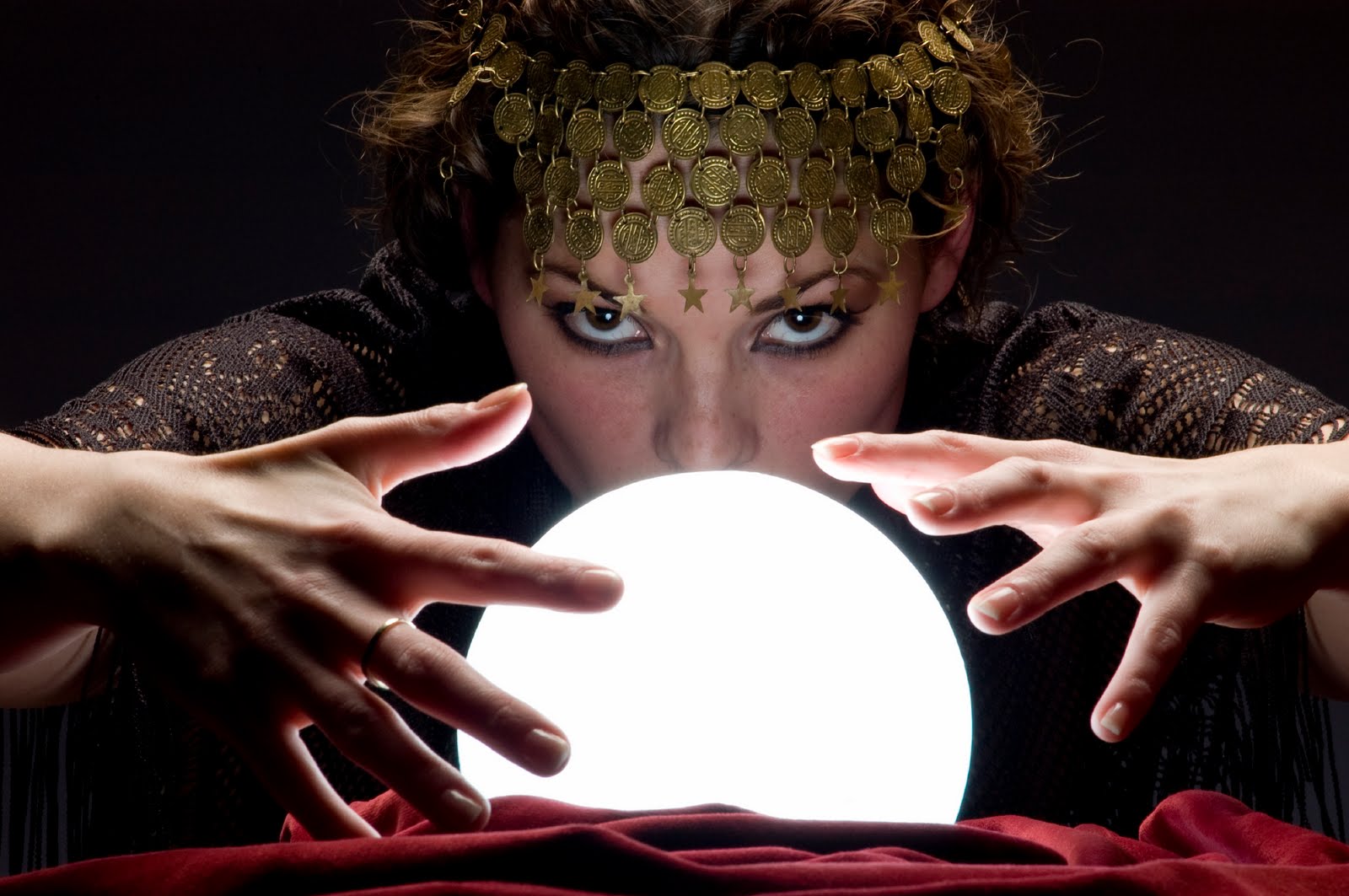 FY18 RisksforPrecision Science
7
10/27/2017
Erik Gottschalk | Precision Science - Annual Checkup
https://go.usa.gov/xR7zw
Top Operations Risks for FY18
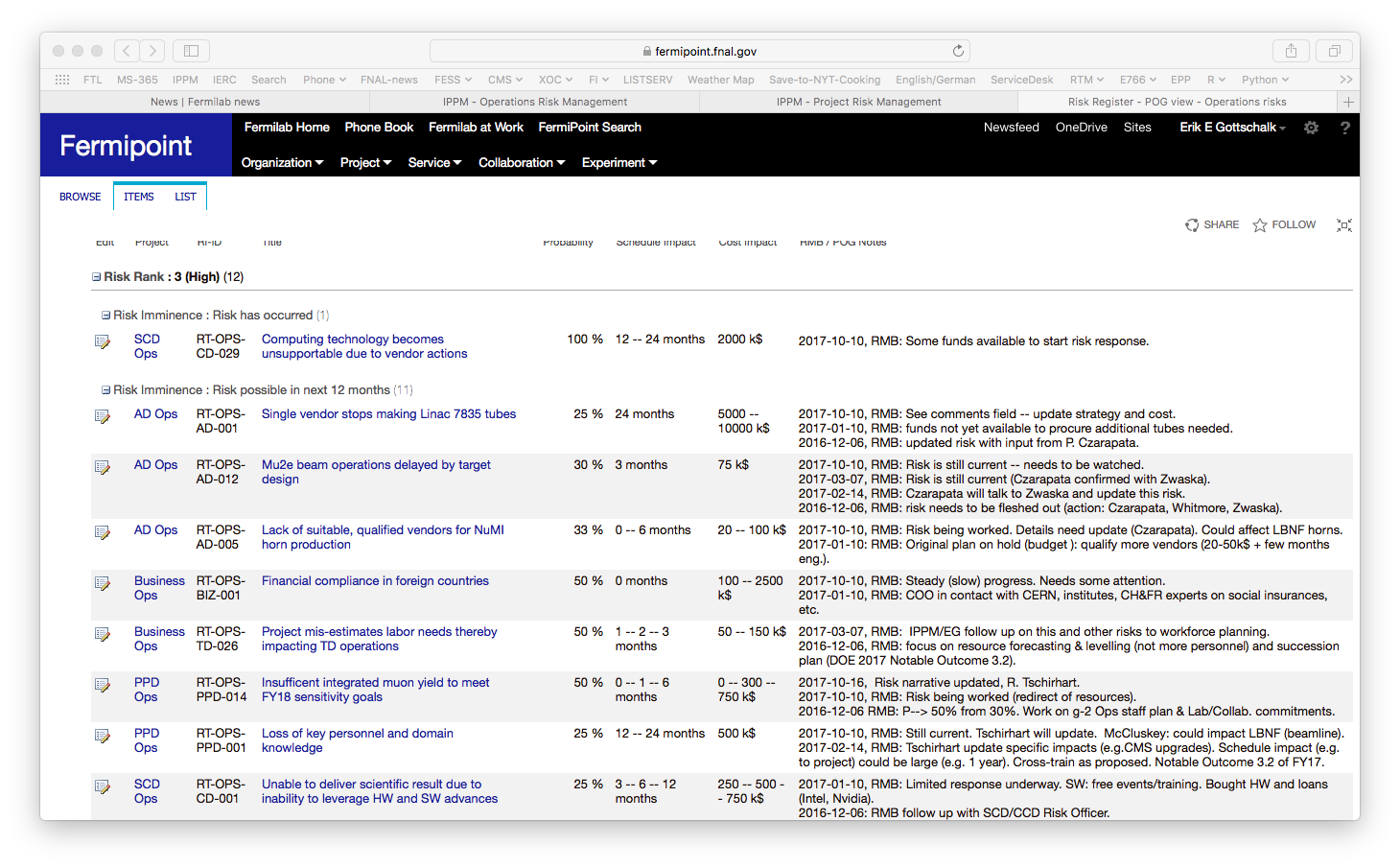 Probability    Schedule Impact     Cost Impact
8
Erik Gottschalk | Precision Science - Annual Checkup
10/27/2017
https://go.usa.gov/xR7zw
Top Operations Risks for FY18
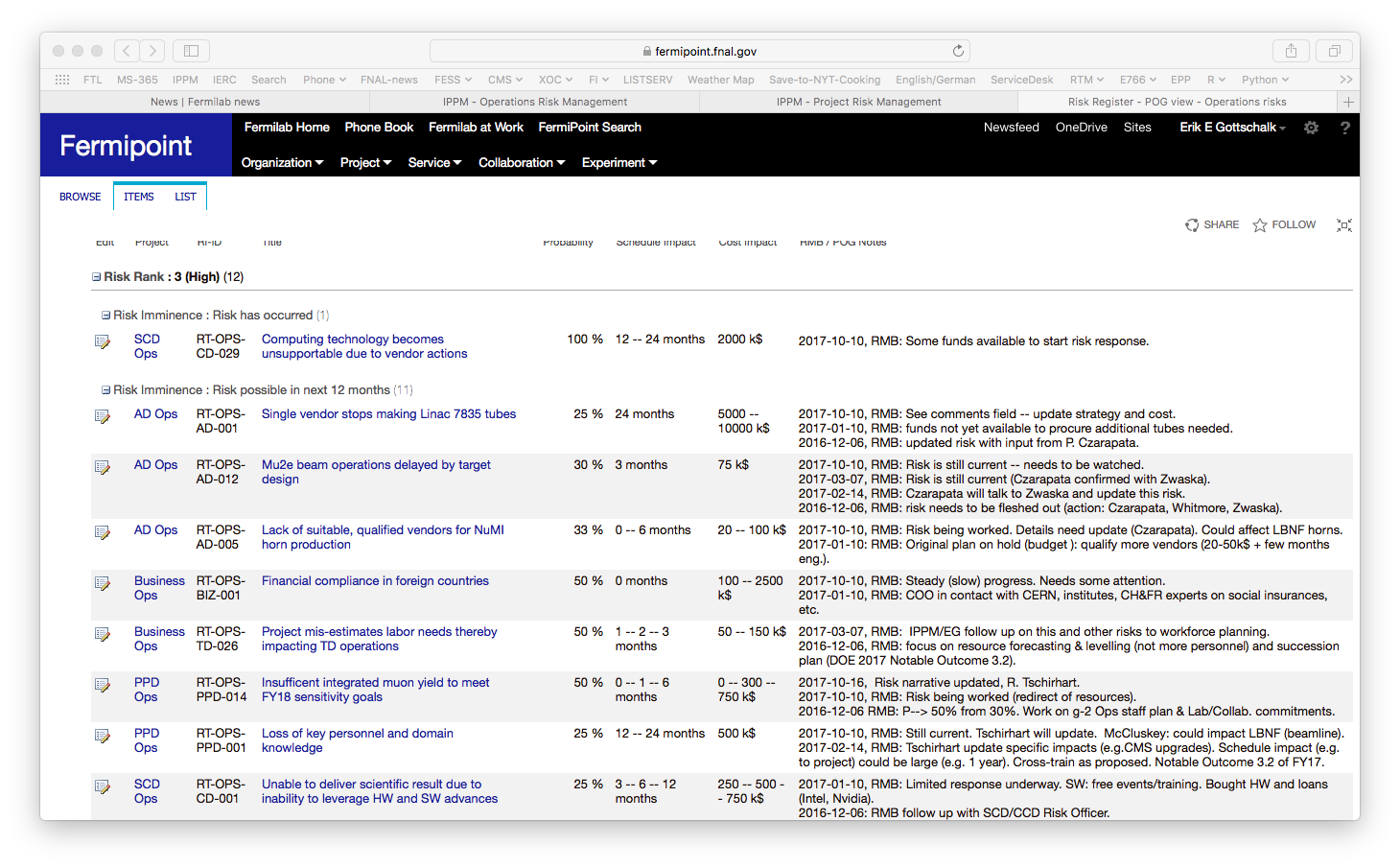 Probability    Schedule Impact     Cost Impact
9
Erik Gottschalk | Precision Science - Annual Checkup
10/27/2017
https://go.usa.gov/xR7zd
Top Mu2e Project Risks for FY18
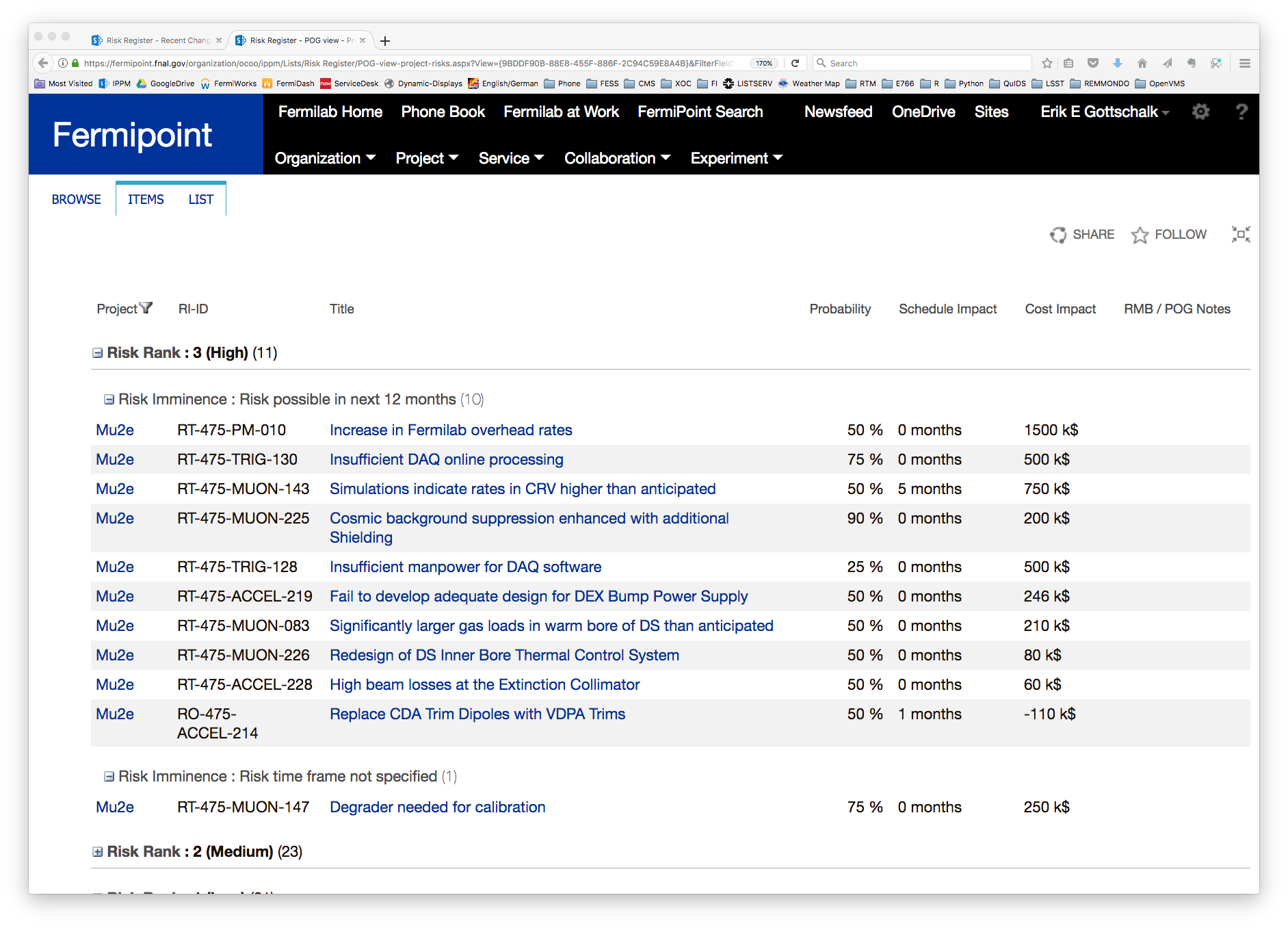 10
Erik Gottschalk | Precision Science - Annual Checkup
10/27/2017
Summary
Annual checkup for precision science, based on information in the lab’s strategic planning database.
Strategy for precision science – looks good
FY18 Activities – 2 research activities need objectives, or need to be restructured
FY18 PEMP Notable Outcomes – one notable outcome for Muon g-2 needs to be addressed by the end of FY2018
Achievements – opportunity to do more to highlight Precision Science at the lab and for DOE
FY18 Risks – pay attention to operations and project risks, and keep risk registers up to date
11
Erik Gottschalk | Precision Science - Annual Checkup
10/27/2017
Backup Slides
12
Erik Gottschalk | Precision Science - Annual Checkup
10/27/2017
Strategic Planning Database
PEMP
Performance Evaluation and Measurement Plan
DOE MissionandScience Community
PEMP
Strategic Themes (7)
Building for Science
Accelerator 
Science
ComputationalScience
CosmicScience
Large Hadron
Collider Science
Neutrino Science
Precision Science
PEMP Goals (8)
Lab Goal
1
Lab Goal
2
Lab Goal
3…
PEMP
Goal 1
PEMP 
Goal 2
PEMP 
Goal 3…
Lab Goals (30)
Long-term aspirations
PEMP Objectives (24)
PEMP Notable Outcomes for FY17 (11)
Lab Objective 1.1
Lab Objective 1.2
Lab Objective 2.1
Lab Objective 3.1
PEMP 
Objective 2.1
PEMP 
Objective 2.2
Notable Outcome 2.2.1…
Lab Objectives (102)
Objectives satisfy“SMART” criteria
Achievement A
Achievement B
Lab Activities (126 for FY17)
Work performed to achieve lab objectives and associated with Budget and Reporting (B&R) codes
Lab Achievements
Lab achievements reported annually to DOE (OHEP and FSO)
Lab 
Activity
X
Lab 
Activity
Y
Lab 
Activity
Z
13
Erik Gottschalk | Precision Science - Annual Checkup
10/27/2017
[Speaker Notes: Project risk registers, operations risk registers, research?   Lab activity risk registers]